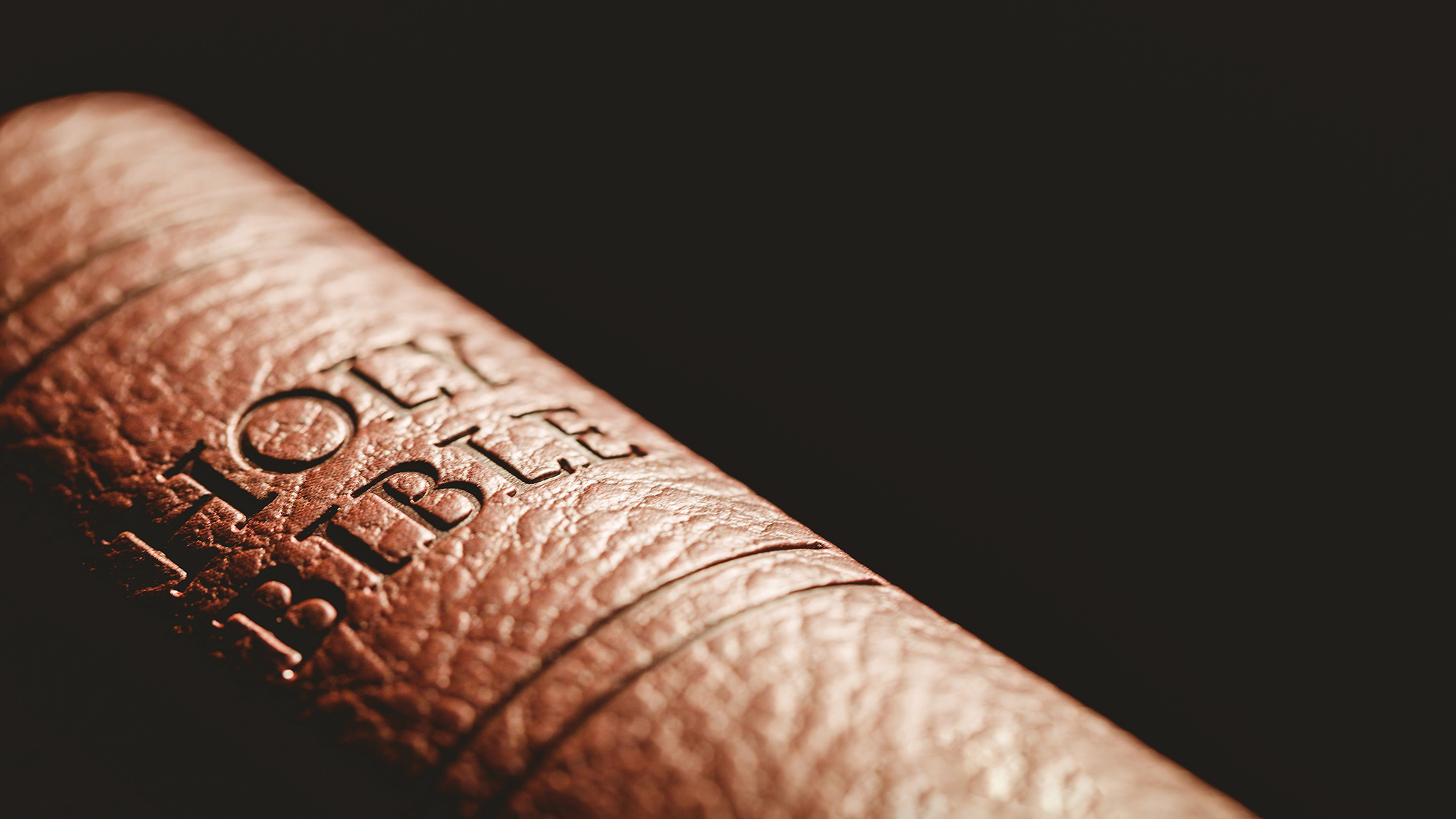 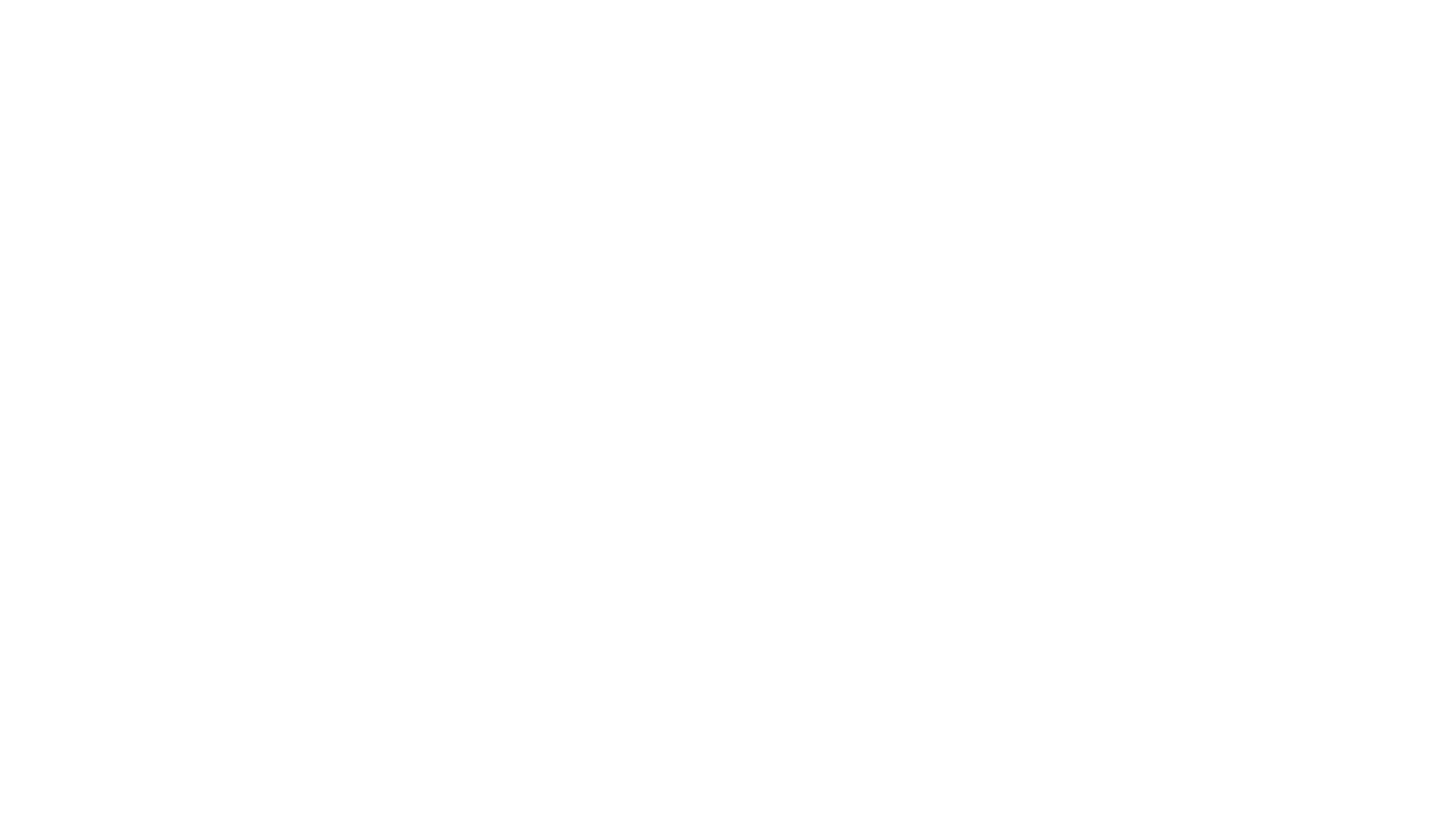 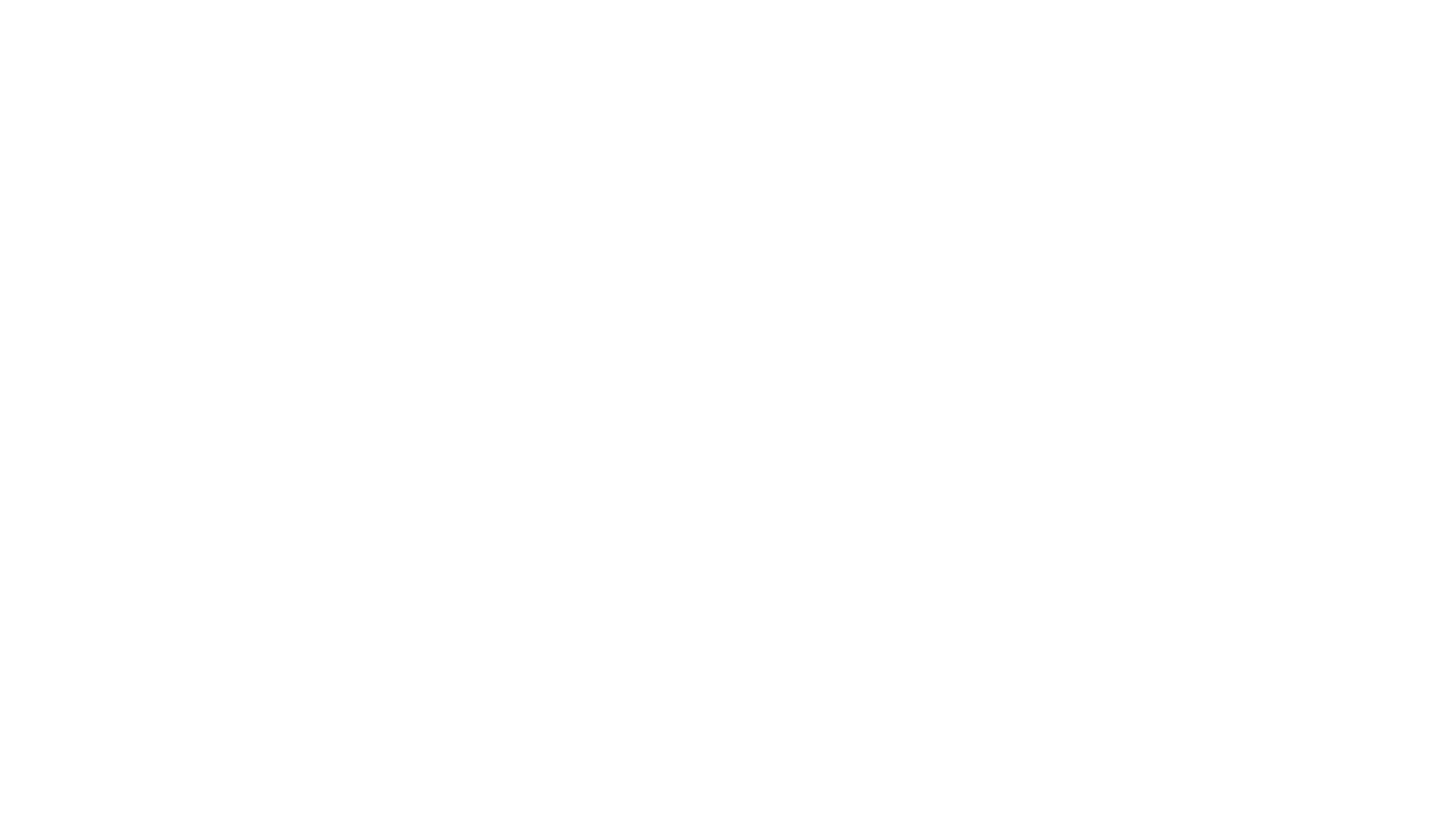 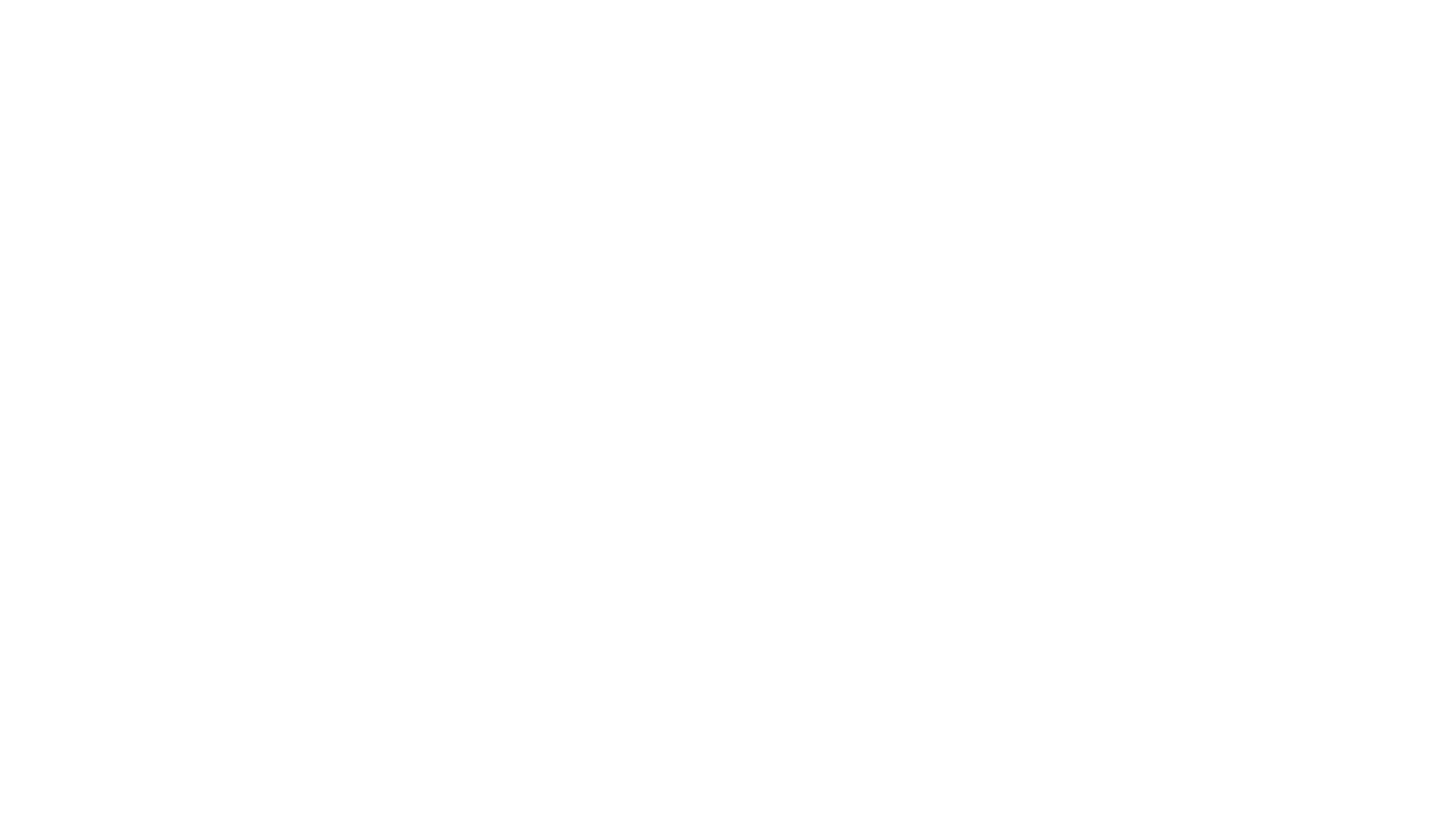 The Bible contains more than 3,800 assertions of inspiration
The Bible was breathed out by God (2 Tim. 3:16)
The Bible writers were carried along by the Holy Spirit (2 Pet. 1:20-21)
Jesus repeatedly pointed people to the Scripture as God’s Word (Matt. 4:1-11; 12:7; 19:4-6; 21:42; 22:29-32; Luke 24:44-46)
The apostles and N.T. writers repeatedly quoted what was “written” in the O.T. as God’s Word (Acts 17:2; 18:28; 26:22; Rom. 12:19; Heb. 1:5-13; 1 Pet. 1:16)
The apostles and N.T. writers repeatedly affirmed their own words were not their own but from God (Gal. 1:12; 1 Cor. 14:37; 1 Thess. 2:13)
God’s direction extended to the very words spoken (2 Sa. 23:2; Mt. 10:19-20)
God’s direction extended to the very words written (1 Cor. 2:4-13; Acts 1:16)
God’s direction extended to the specific word used (Matt. 22:43-45)
God’s direction extended to the number of a noun (Gal. 3:16)
God’s direction extended to the tense of a verb (Matt. 22:32)
God’s direction extended to the very letters of the words (Matt. 5:17-18)
God wanted all to know that His words were spoken to “you” (Matt. 22:31)
The Bible is the entire Word of God without any humanly devised material
“NO prophecy of Scripture is of ANY private interpretation” (2 Pet. 1:20) 
“ALL Scripture is given by inspiration of God” (2 Tim. 3:16)
”The ENTIRETY of Your word is truth” (Psa. 119:160)
The Bible is ALL that is needed to understand God’s will for us (John 16:13; Eph. 3:3-5; 5:17)
Everything necessary for human salvation has been recorded in Scripture (2 Pet. 1:3; 2 Tim. 3:17; Gal. 1:8-10)
Bible writers “did not follow cunningly devised fables” (2 Pet. 1:16)
The writers “were eyewitnesses of His majesty” (2 Pet. 1:16; Luke 1:2) 
Jesus “presented Himself alive by many infallible proofs” (Acts 1:3)
“He was seen by…then by…After that He was seen by…After that He was seen by…then by…Then last of all He was seen by…” (1 Cor. 15:5-8)
The apostles “heard…saw…looked upon…handled” Jesus (1 John 1:1-3)
THE BIBLE IS:
God gave us:
INSPIRED
Every word in the Bible
COMPLETE
All we need in the Bible
INERRANT
A book that is free from error
INFALLIBLE
A book that is incapable of error
RELIABLE
A book that is completely trustworthy
UNPARALLELED
A book that has no equal
RELEVANT
A book that is perpetually applicable
We must believe Jesus is God’s Son – John 20:30-31
We must repent of our sins and turn to God – Acts 17:30
We must confess our faith in Jesus Christ – Romans 10:9
We must be immersed into Christ – Mark 16:16
God will forgive all of your sins – Acts 2:38
God will add you to His church – Acts 2:47
God will register you in heaven – Hebrews 12:23
We must serve the Lord faithfully – Matthew 25:23